Conditions for practicing compressive Fresnel holography
Speaker : Sangjun Park
Authors: Yair Rivenson* and Adrian Stern
{rivenson@ee.bgu.ac.il}

OPTICS LETTERS, 2011
INFONET Lab, Dept. of Information and Communication, GIST
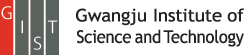 1
[Speaker Notes: Good afternoon everyone~
First of all, thank you for attending my MS defense presentation.
My name is Younghak Shin
Im a member of INFONET lab. at GIST
The title of my thesis is this]
Background- the coherence parameter μ
The coherence parameter that measures the dissimilarity between the sensing matrix Φ and the sparsifying matrix Ψ is defined as


Then, CS theory asserts that the signal can be accurately reconstructed by taking m uniformly at random selected measurements, obeying
where C is a positive constant.
2
Backgrounds - the Fresnel approximation
The Fresnel approximation is used for representing the complex values of a propagating wave measured in a planer perpendicular to the direction of propagation and separated by a distance z.
The term is related to the Fourier transform
The one-dimensional Fresnel approximation
Here, λ is the wavelength of the light wave and uin(ξ) is the input object.
We refer the Fresnel approximation as the Fresnel transform.
3
Backgrounds - the form of the Fresnel transform depending on propagation distances.
Let z be infinity. 
The Fresnel transform becomes the Fourier transform.
The complex values of the propagating wave are easily obtained by using the Fourier transform.
4
A problem statement
Can we derive theoretical bounds on the performance of compressive imaging systems based on Fresnel wave propagation? 


The authors presented theoretical bounds in terms of imaging sensor’s physical attributes, illumination wavelength, and working distance.
5
The definition of far-field and near-field regimes
Let n be the number of object and CCD pixels.
Let Δxz be the object resolution element size, and Δxz be the output field’s pixel size.
If the distance z obeys 

     then we say that the distance z belongs to far-field regime. 
Otherwise, the distance z  belongs to near-field regime.
Also, there is the relation between the input and output pixel sizes should be
The term can be considered as the length of an input object
(Here, we only consider the one dimensional case.)
6
The Fresnel transform for the far field regime – 1
For the far-field regime, the Fresnel transform is given as
To comply with standard CS formulations, the Fresnel transform is represented in a vector-matrix form:
7
7
The Fresnel transform for the far field regime – 2
Since the matrix ΦFF is the Fourier transform matrix and remaining matrices are phase matrices, the mutual coherence for the far-field case is one. 
Thus, the number of measurements are represented by
This results means that the distance has no effect on the sparse signal reconstruction guaranties, and it behaves exactly as compressive Fourier sensing.
8
The Fresnel transform for the near field regime
For the near field regime, the Fresnel transform is represented in a vector-matrix form:
For the one-dimensional case, the mutual coherence  is


The mutual coherence for the two-dimensional case is
Then, the number of measurements are represented by
9
Conclusions
For the far field case, the distance has no effect on the number of measurements.  

For the near field case, the distance has effect on the number of measurements. Also, the object resolution element size has effect on the number of measurements. 


But, we remind that the object resolution element size must satisfy the below relation
10